Муниципальное дошкольное образовательное бюджетное учреждение детский сад общеразвивающего вида № 84  муниципального образования 
городской округ город-курорт Сочи 
Краснодарского края
354200 Краснодарский край, г. Сочи, Лазаревский район, ул. Победы, 95 
ИНН 2318021704 КПП 231801001
тел./факс: 8(862)270-24-74 
e-mail: dou84@edu.sochi.ru
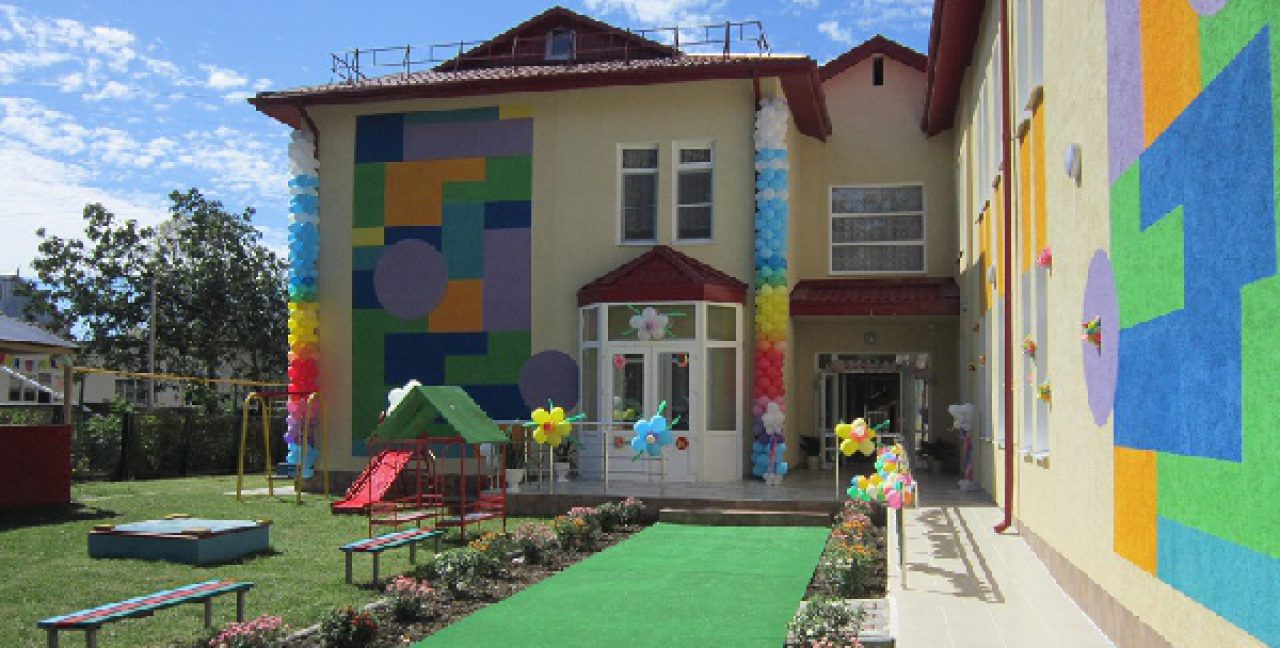 Инициативный проект на участие в конкурсном отборе  городского конкурса «Дошкольного инициативного бюджетирования» «Бассейн на свежем воздухе. «Юный Черноморец»
Работу выполнили:
Воспитатели Жукова Елена Владимировна, Диденко Екатерина Николаевна, Новичкова Анна Сергеевна.
Руководители проекта:
Ст.воспитатель Янчишина Ирина Петровна
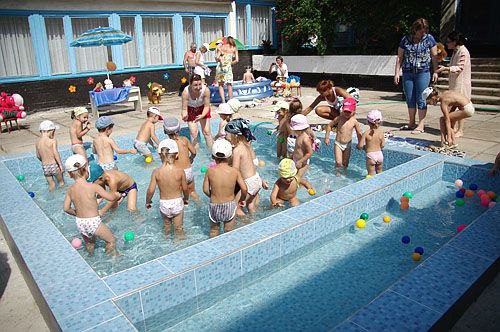 Цель проекта
Строительство детского бассейна на открытом воздухе.
Задачи проекта
Провести социологический опрос среди родителей, работников детского сада, с целью выявить необходимость постройки  «Бассейна на открытом воздухе «Южный черноморец»;

Найти подрядчиков по строительству «Бассейна на открытом воздухе «Южный черноморец».
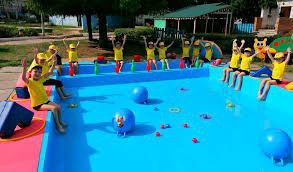 Для чего мы планируем создание бассейна?
Актуальность проекта:
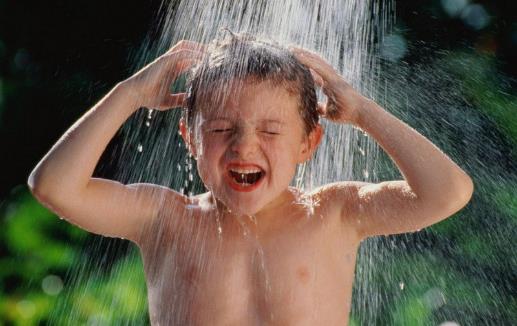 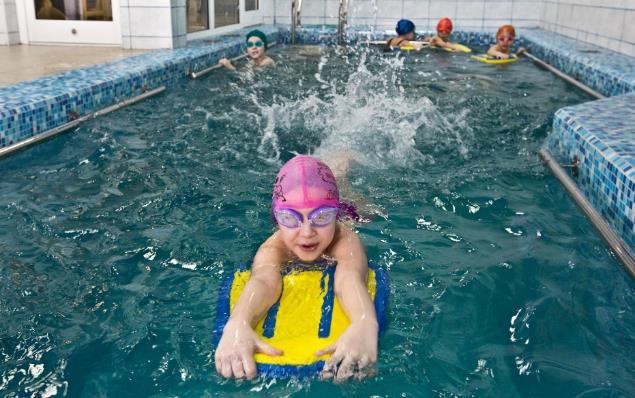 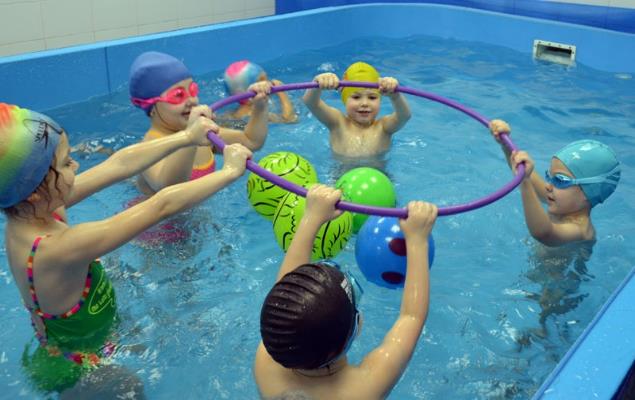 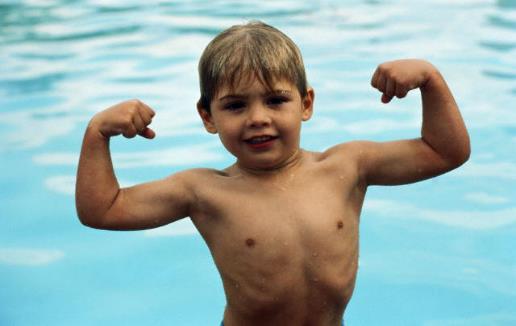 Чтобы учиться плавать
Чтобы играть и веселиться
Чтобы закаляться,
быть здоровыми и сильными
ИДЕЯ создания проекта
В декабре 2023 года, при проведении родительских собраний, поднялся вопрос оздоровления детей  в летний период времени.
Нами был проведен социологический опрос родителей ,  а также педагогов. 
Нас интересовало: «Как часто наши дети бывают на море и плавают, для оздоровления и поддержания спортивной формы…»
Диаграмма
 Анализ опроса показал, что  75 %  респондентов считают, что строительство открытого бассейна будет необходимым для наших детей .
Актуальные вопросы решаемые реализацией проекта.
В связи занятостью родителей наших детей в летний период времени, на оздоровление, а именно вождение детей в летний период времени на море, для плавания, не хватает физического времени, а строительство бассейна в детском саду, на открытом воздухе, решило бы проблему оздоровления детей.
Помощь родительской общественности
Родительский комитет готов организовать оснащение бассейна принадлежностями для обучения детей плаванию (спас.жилеты, доски для плавания, круги, мячи)
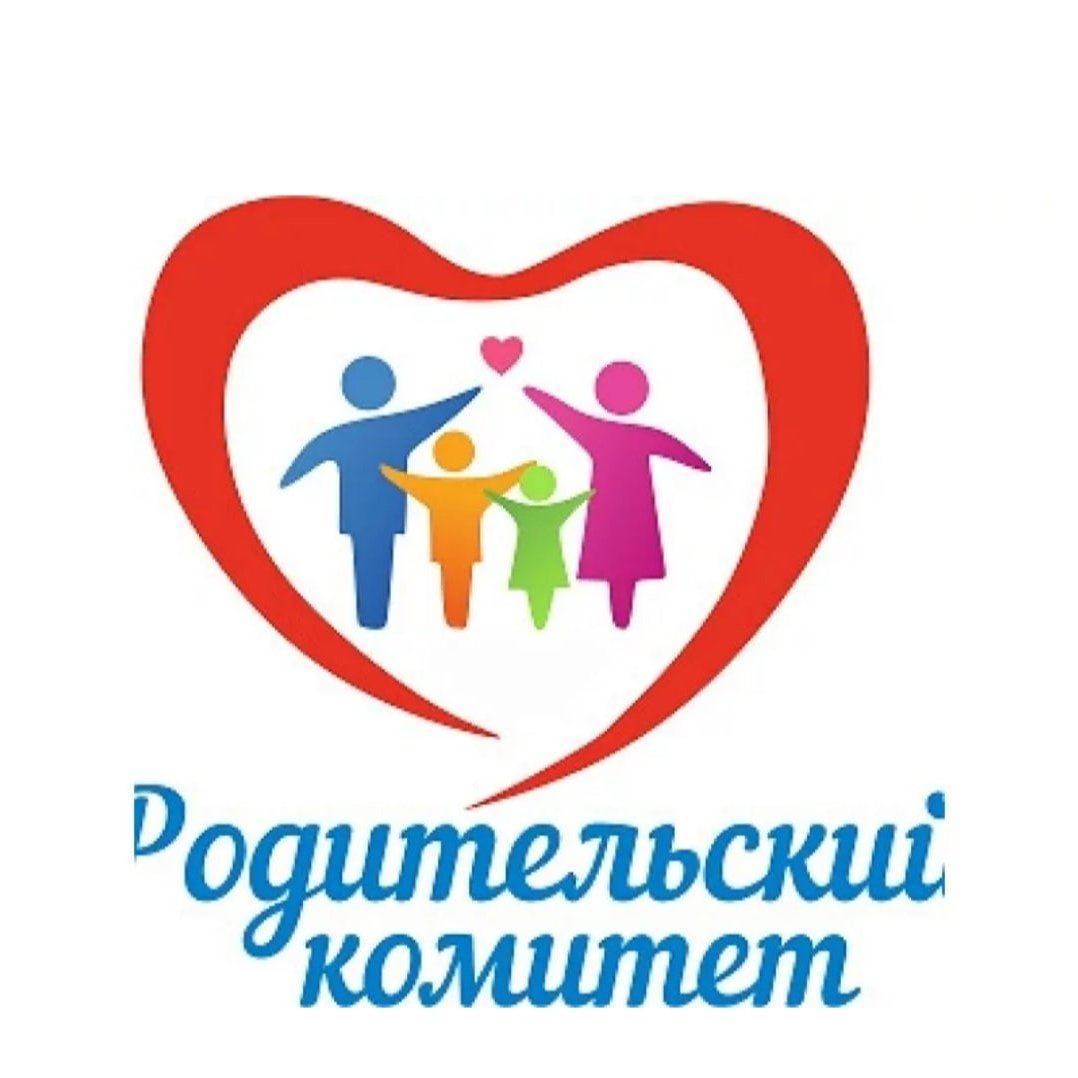 Практическая возможность – привлечение общественности, спонсоров к значимости проекта; улучшение окружающего ландшафта двора детского сада; 
Спортивное  воспитание дошкольников школьников в летний период времени.
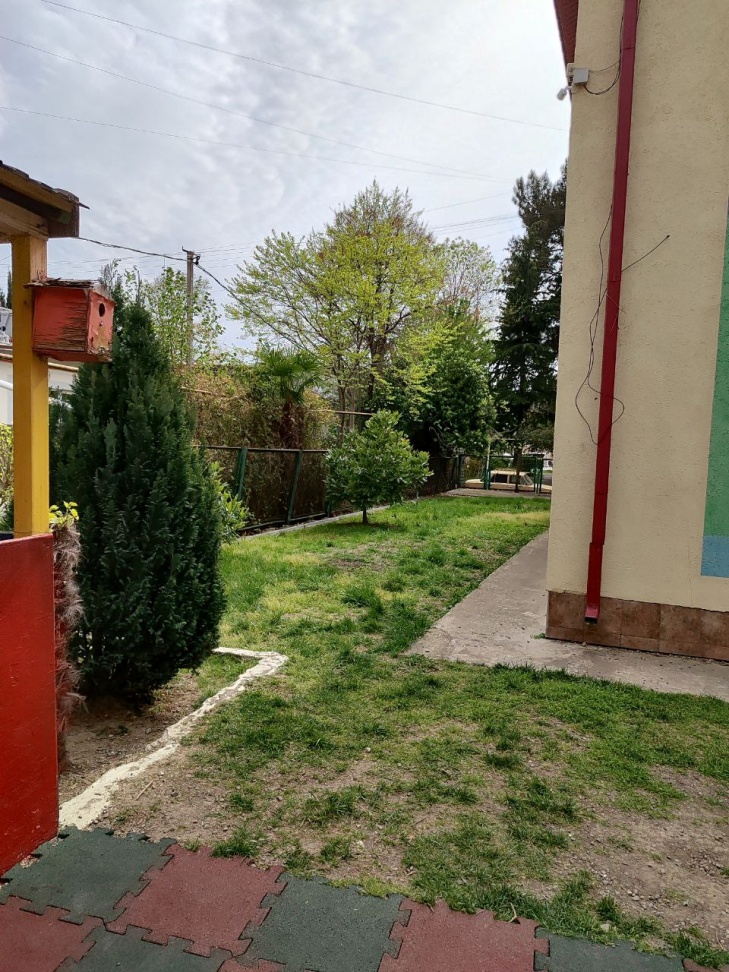 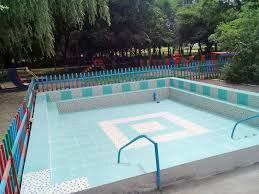 Срок реализации проекта: 
2 месяца 
(май 2024 – июнь 2024 гг.)
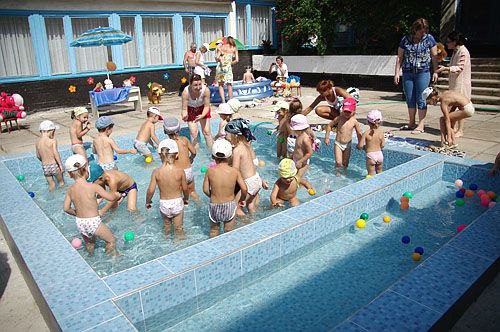 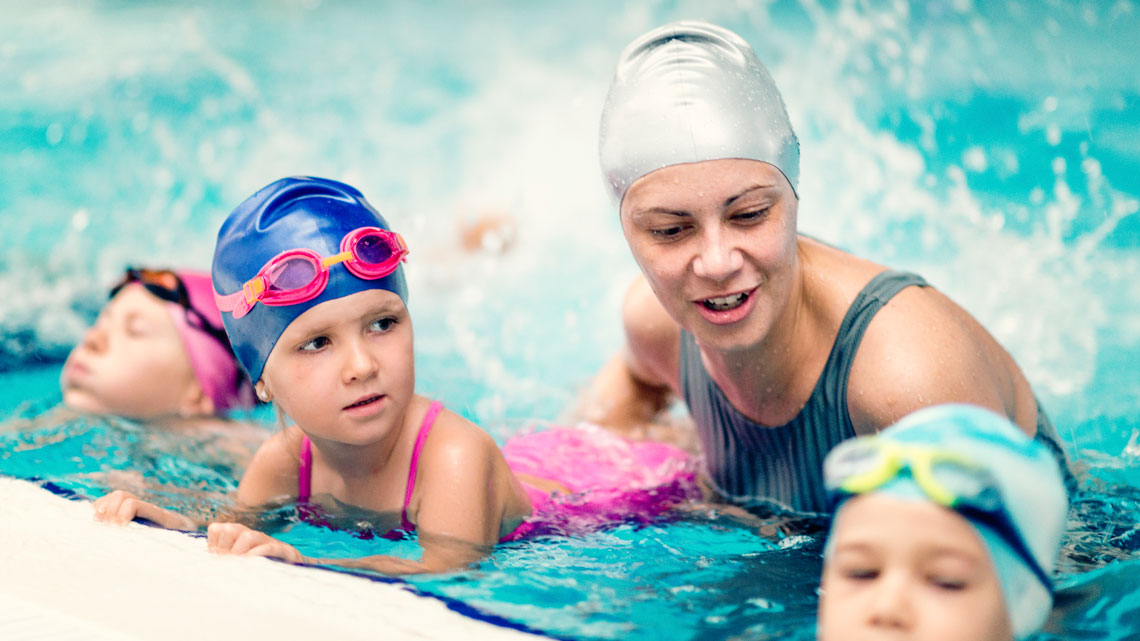 Приходите плавать, Ребята!
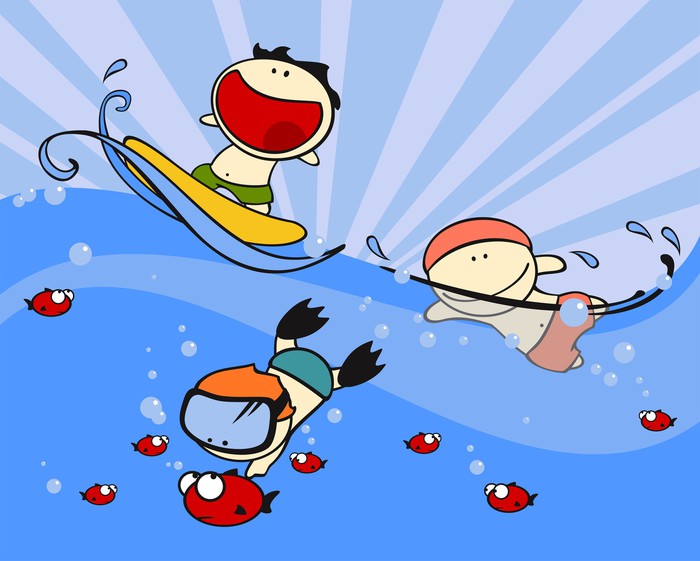 Будет весело!